Maths Workout 








Year 6 – Place Value Set 1
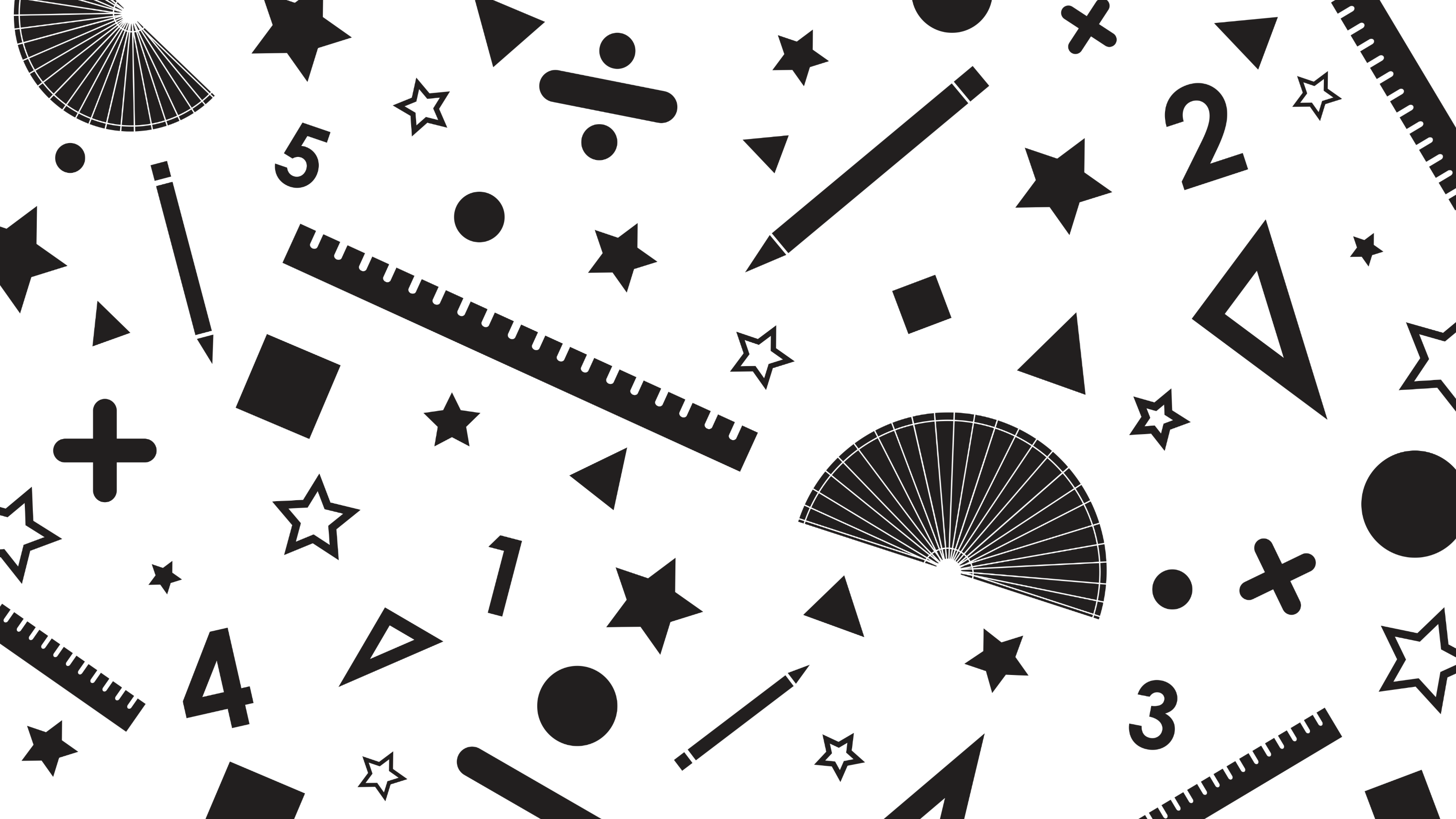 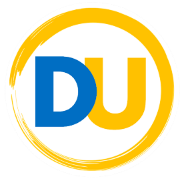 ©Deepening Understanding LTD 2019
Round each number to the nearest 1000.

569     1,785     5,094
Add 100 to each number

5,060     3,409	     986
Four
One
Jane says…






Is she correct? 
Explain your reasoning!
Complete the function machines
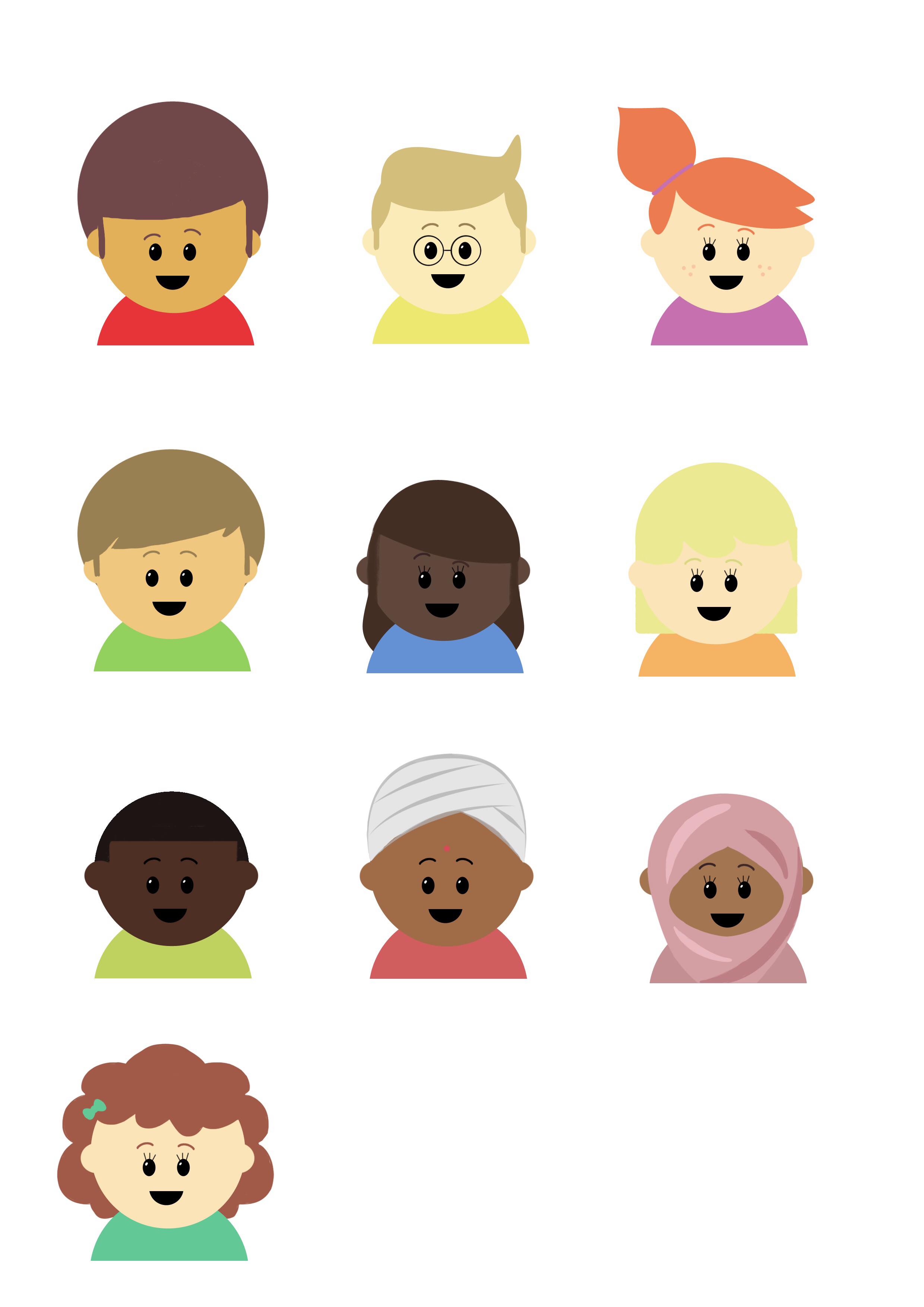 +20
CC
6
9
2
0
4
Two
MCCCIV
-10
“The largest number I can make is 96,042.”
Complete the missing number

45,009 = 40,000 + 	     + 9 
98,300 = 	  + 300
Five
Three
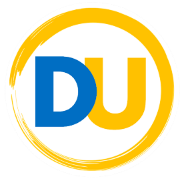 Monday
©Deepening Understanding LTD 2019
5,160      3,509     1086
1,000     2,000     5,000
Four
One
D – Jane is incorrect.
A – 96,042 is not the largest number she can make. 
B – The largest number Jane could make is 96,420. As 0 is the lowest digit value, it should be placed in the least significant place value column.
CCXX
+20
CC
Two
MCCCIV
-10
MCCCXIV
45,009 = 40,000 + 5,000 + 9 
98,300 = 98,000 + 300
Five
Three
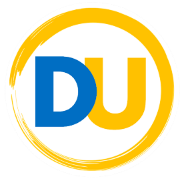 Monday Answers
©Deepening Understanding LTD 2019
What number is represented?
Round each number to the nearest 10,000.

45,569     11,325     51,008
1000
100
1000
10
10
10
Four
One
1000
100
10
10
10
1
Draw a part-whole model for these numbers:

894     1,205     31,101
Jerry says…
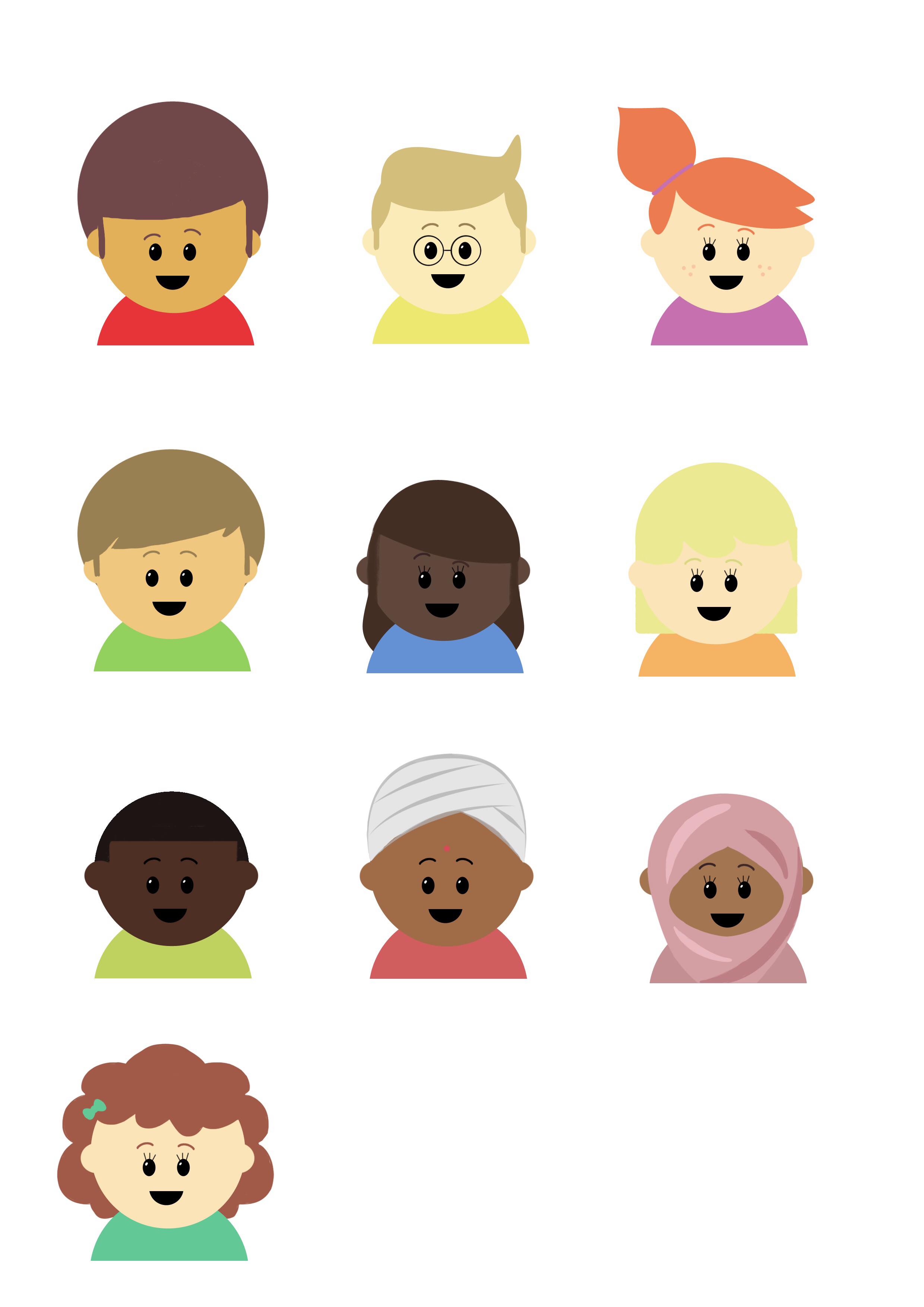 Two
“5,054 rounded to the nearest thousand is 6,054.”
Order these numbers from largest to smallest
Is he correct? 
Explain your reasoning!
Five
Three
4,542
4,424
5,245
2,524
5,452
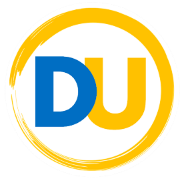 Tuesday
©Deepening Understanding LTD 2019
50,000     10,000     50,000
3,261
Four
One
1
894
1,205
31,101
4
5
100
D – Jerry is incorrect.
A – 5,054 rounded to the nearest 1,000 is not 6,054 
B – 5,054 rounded to the nearest 1,000 is 5,000. 
Jerry has added 1,000 instead.
Two
90
200
800
1,000
30,000
1,000
5,452, 5,345, 4,542, 4,424, 2,524
Five
Three
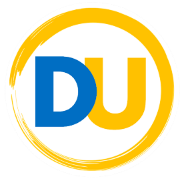 Tuesday Answers
©Deepening Understanding LTD 2019
Complete the function machines
Add the missing numbers 

-4, 	, 14, 24,	, 	, 54
+1,000
2,553
Four
One
-1,000
1,908
Which number is represented?
Jerry thinks he can order these numbers by only looking at the first two digits in the numbers.
Two
4000
5000
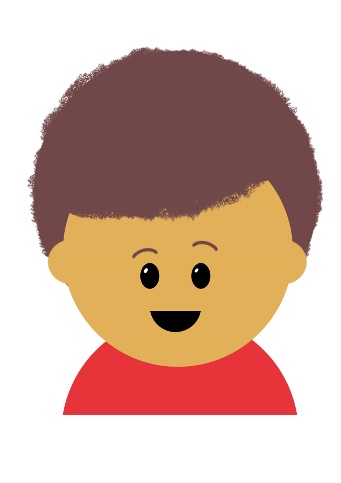 7,345
6,324
6,842
Add four counters to the tens column. What is the new number?
5,321
3,423
1
10
100
Is he correct? 
Explain your reasoning!
Five
Three
1000
1
100
10
10
1
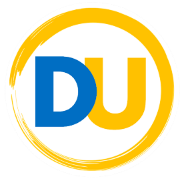 Wednesday
©Deepening Understanding LTD 2019
3,553
+1,000
2,553
-4, 4, 14, 24, 34, 44, 54
Four
One
908
-1,000
1,908
D – Jerry is correct.
A – He can order the numbers by looking at their first two digits.
B – There are only two numbers with the same number of thousands. Because these have a different number of hundreds, the numbers can be ordered using their first two digits.
4,500
Two
1,273
Five
Three
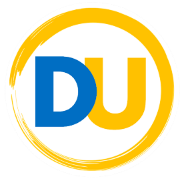 Wednesday Answers
©Deepening Understanding LTD 2019
10
1
100
1000
Place <, > or = in the box
Write these numbers in words

452     5,680     14,507
1
1000
10
1,102
Four
One
1
In September, the temperature was - 5°C. In March, it was 14°C colder.





Did Jane work out the temperature correctly?
Solve the calculations

CCII + LIV =
CXXVIII – XXXI =
Two
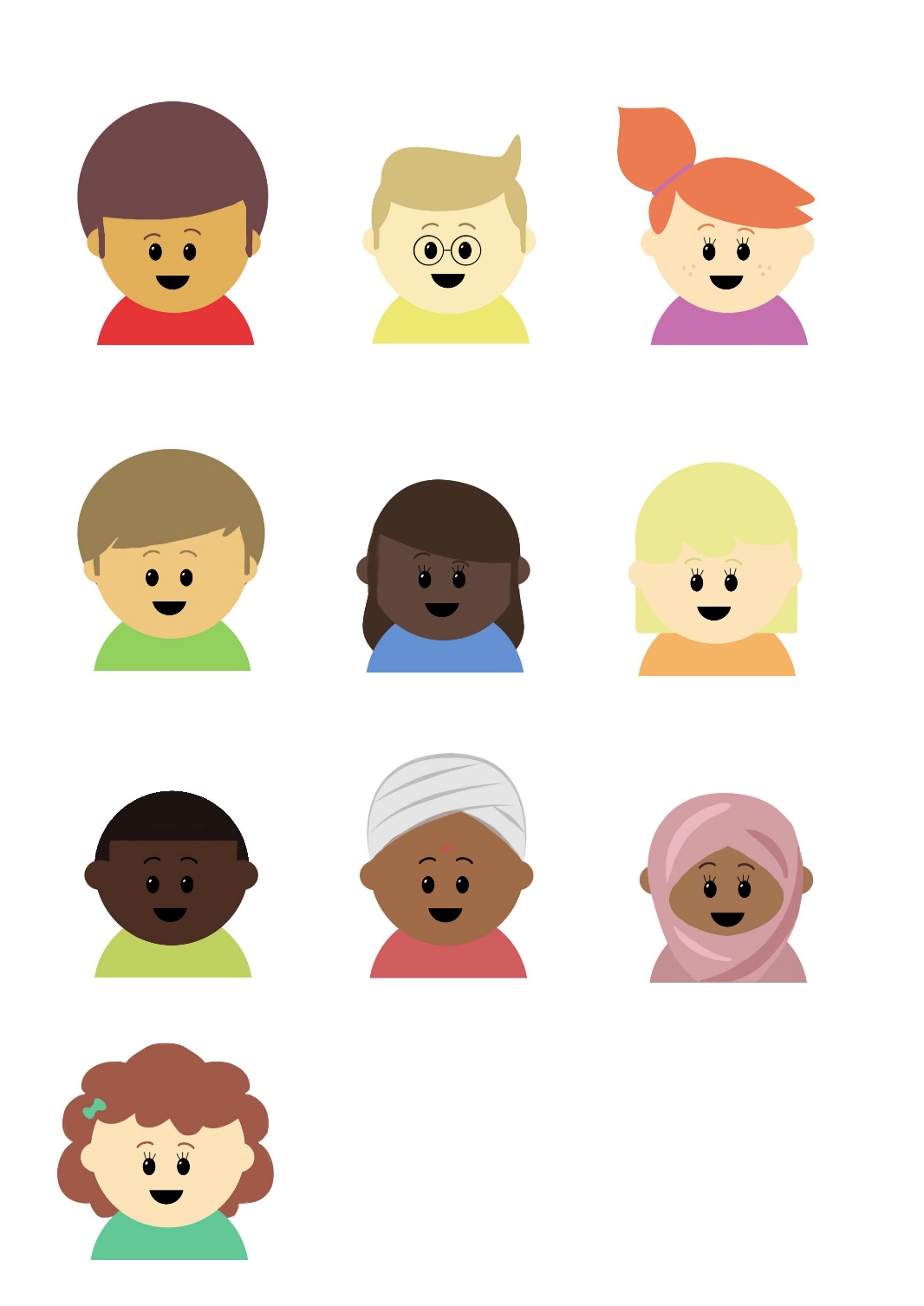 “In March, it was 19°C.”
Find five numbers that round to 4,000 when rounding to the nearest 100
Five
Three
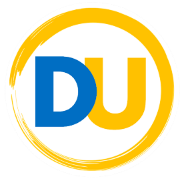 Thursday
©Deepening Understanding LTD 2019
four hundred and fifty-two
     five thousand, six hundred and eighty
fourteen thousand, five hundred and seven
<
Four
One
D – Jane is incorrect.
A – The temperature in March was not 19°C.
B – The temperature was -19°C.
CCII + LIV = CCLVI
CXXVIII – XXXI = XCVII
Two
-10ºC
-4ºC
Numbers between 3,550 and 4,049
Five
Three
-15ºC
-19ºC
-5ºC
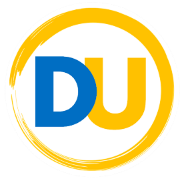 Thursday Answers
©Deepening Understanding LTD 2019
Write the value of the 5 in each number

4,253     12,345     56,345
Estimate the values of the arrows
Four
One
0
10,000
True or False?
Each diagram shows the correct number represent in numbers, words and Roman numerals
Partition the following numbers

456     76,543     3,403
Two
400
220
Two hundred and twenty
Fourhundred
CCXX
CCCC
Add the missing numbers 

3,045, _____, 2,845, 2,745, _____,
911
Five
Three
Nine hundred and eleven
CMXI
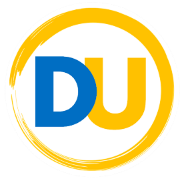 Friday
©Deepening Understanding LTD 2019
Approximately 2,000, 5,000, 9,000
50	5	50,000 and 5
Four
One
Answers could include …
456 = 400 + 50 + 6
    76,543 = 70,000 + 6,000 + 500 + 40 + 3
    3,403 = 3,000 + 400 + 3
D – False.
A – The top left is incorrect.   
B – The Roman number should be CD not CCCC; you can not repeat a numeral more than 3 times.
Two
3,045, 2,945, 2,845, 2,745, 2645
Five
Three
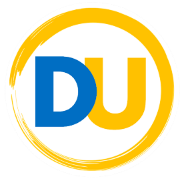 Friday Answers
©Deepening Understanding LTD 2019